Взаимодействие с родителями «лицами их заменяющими» и сотрудниками образовательной организации
Мальцева Т.Ю.
Нижний Новгород – 2022
«Рёбенок – зеркало семьи, как в капле воды отражается солнце, так в детях отражается нравственная чистота матери и отца»
(В.А. Сухомлинский)
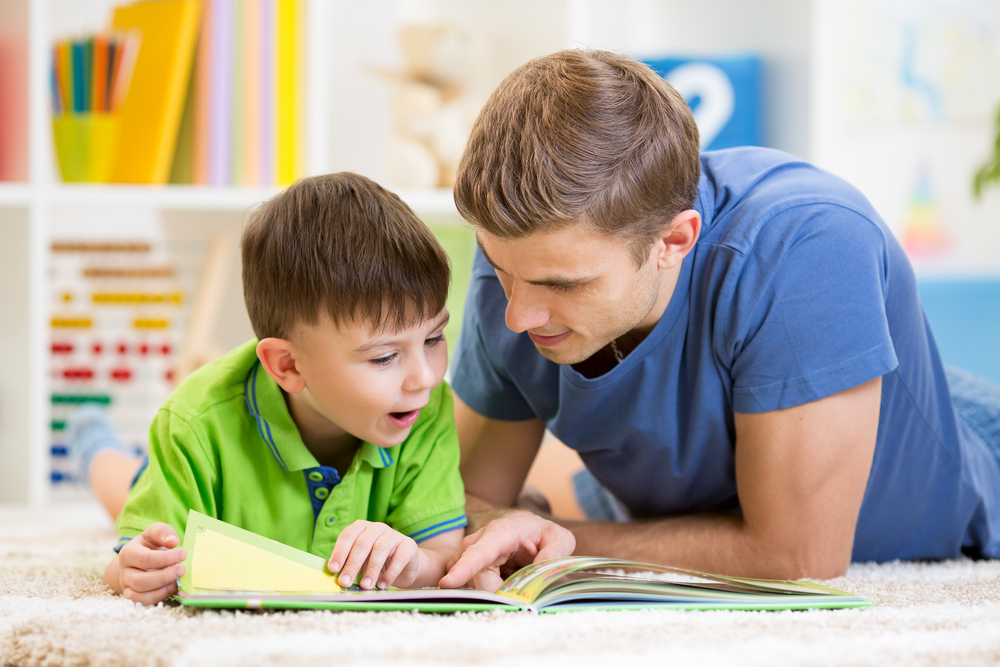 Актуальность
Взаимоотношения сотрудников детского сада и родителей на современном этапе одна из самых сложных проблем. Существуют различные взгляды родителей на сотрудничество ДОУ с семьёй. Многие считают, что воспитывать их детей должен детский сад. Есть категория родителей, которые пренебрегают советами педагогов. Отдельные родители считают, что их задача состоит лишь в том, чтобы ребёнок был сыт, одет, а единственное его занятие дома – просмотр мультфильмов и прогулка.
Взаимодействие воспитателей с семьями воспитанников является одним из важнейших условий формирования личности ребёнка, положительных результатов в воспитании, которого можно достичь при согласованности действий и при условии развития интереса родителей к вопросам воспитания, образования и развития.
Цель – воспитание свободного, развитого, ответственного человека, готового для жизни в обществе и социуме.
Задачи:
Установить партнерские отношения с семьей каждого воспитанника
Объединить усилия для развития и воспитания детей
Создать атмосферу взаимопонимания, общности интересов, эмоциональной взаимоподдержки
Активизировать и обогащать воспитательные умения родителей
Поддерживать их уверенность в собственных педагогических возможностях
Принципы взаимодействияДОУ с родителями
Основные документывзаимодействия с семьей
Национальная стратегия действий в интересах детей на 2018-2027 год (Указ президента РФ)
Декларация о правах ребёнка
Конституция о правах ребёнка
Конвенция о правах ребёнка
Семейный кодекс 
Концепция государственной семейной политики РФ
Деятельность педагогического коллектива по организации работы с родителями.Реализует следующие цели:
1. Просветительская – способствовать родительскому видению и пониманию изменений, происходящих с детьми.
2. Консультативная – совместный психолого-педагогический поиск методов эффективного воздействия на ребенка в процессе приобретения им общественных и учебных навыков.
3. Коммуникативная  – обогащение семейной жизни эмоциональными впечатлениями, опытом культуры взаимодействия ребенка и родителей.
Методы изучения семьи
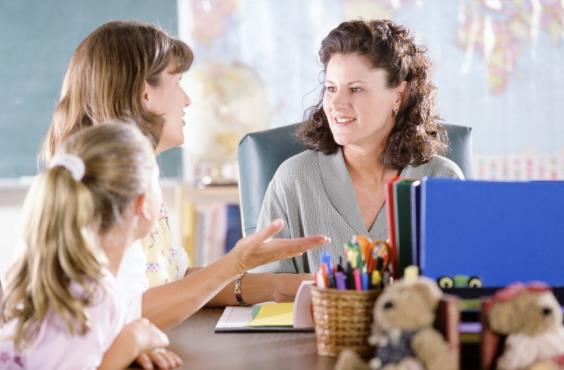 Формы работы с родителями
Традиционные формы
Формы работы с родителями
Нетрадиционные формы
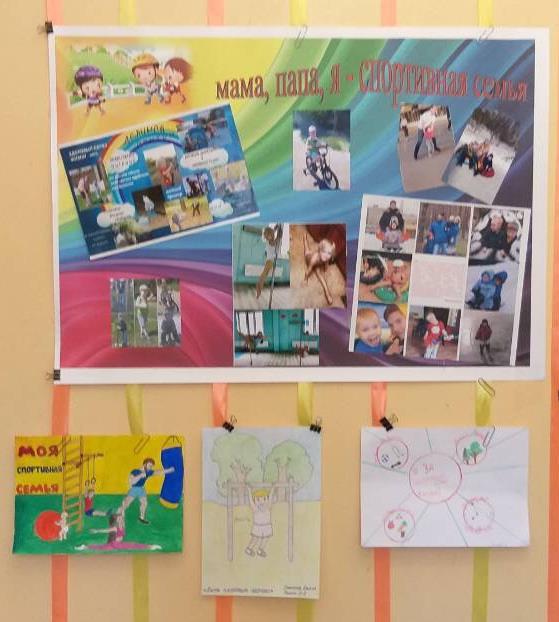 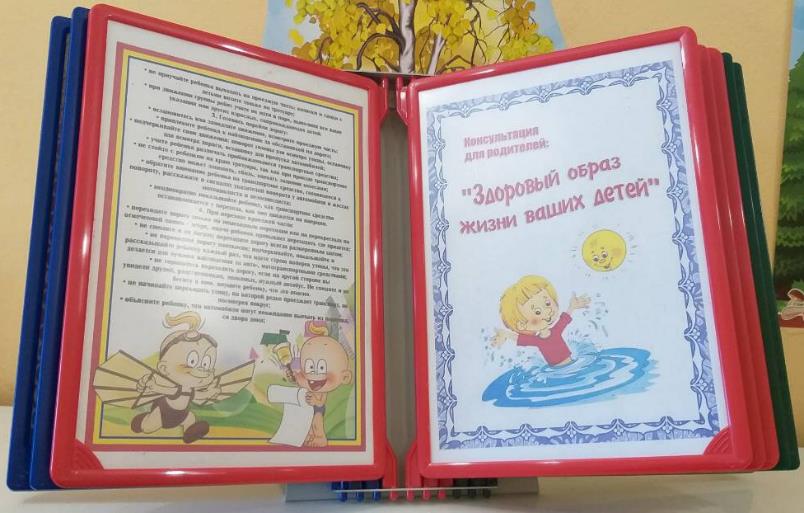 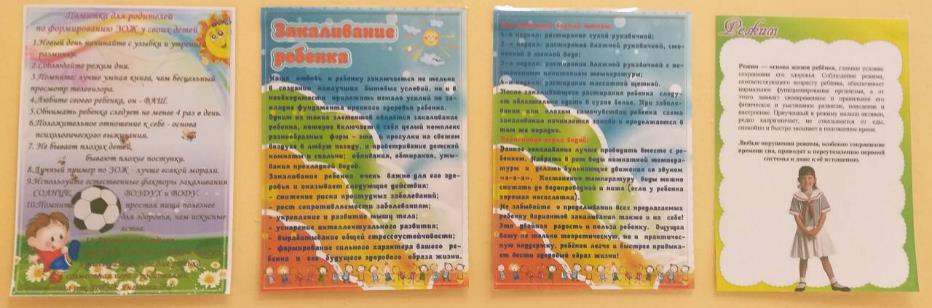 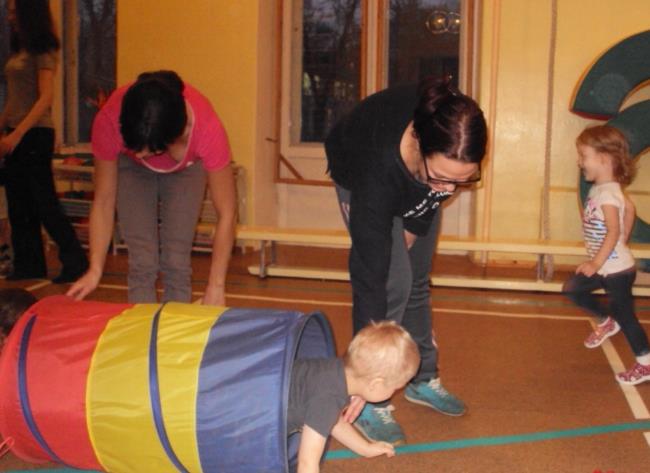 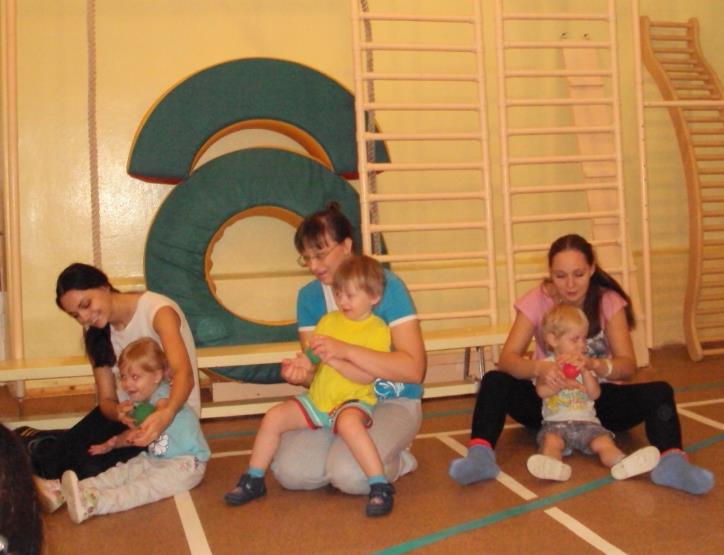 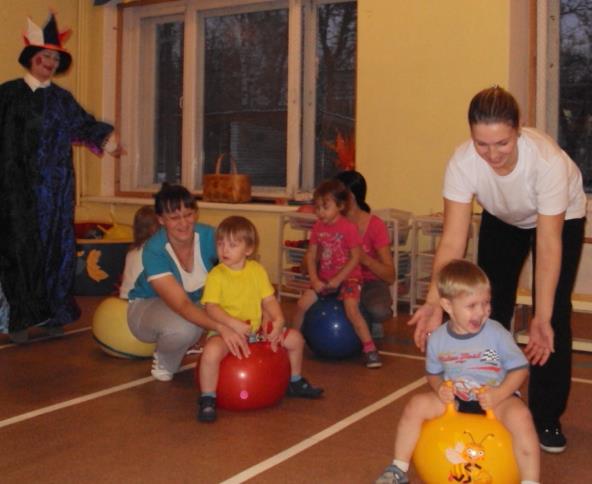 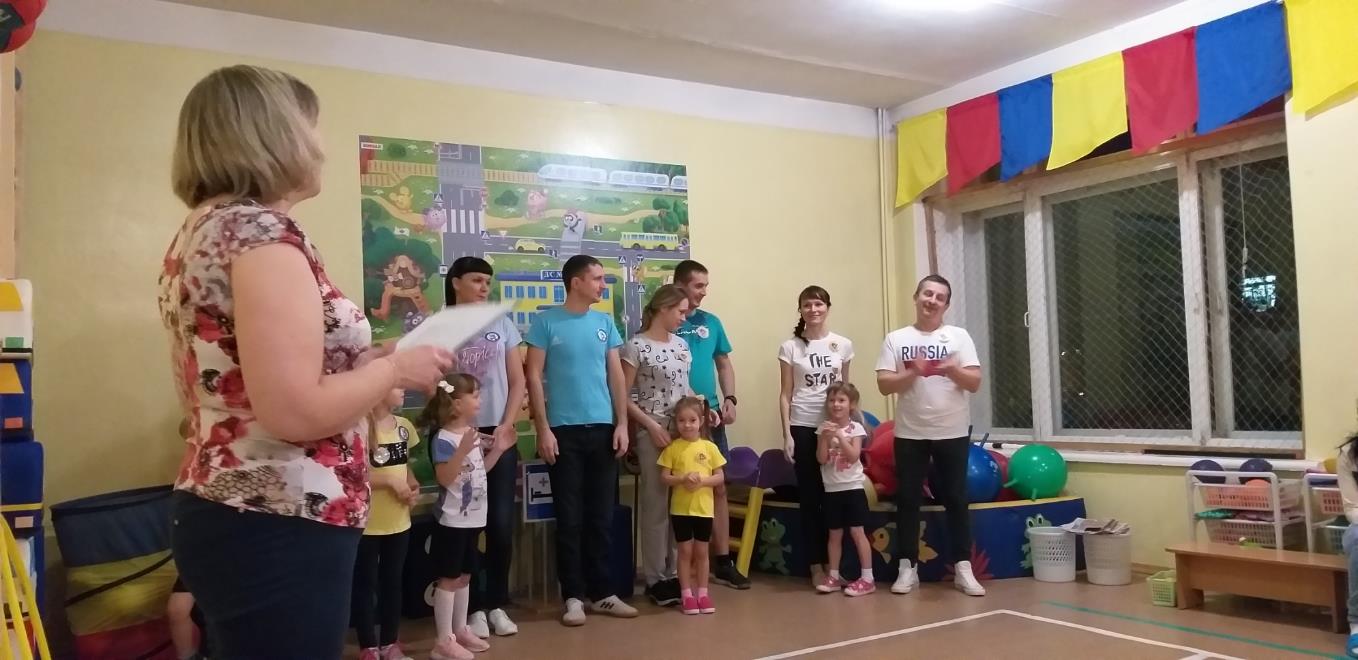 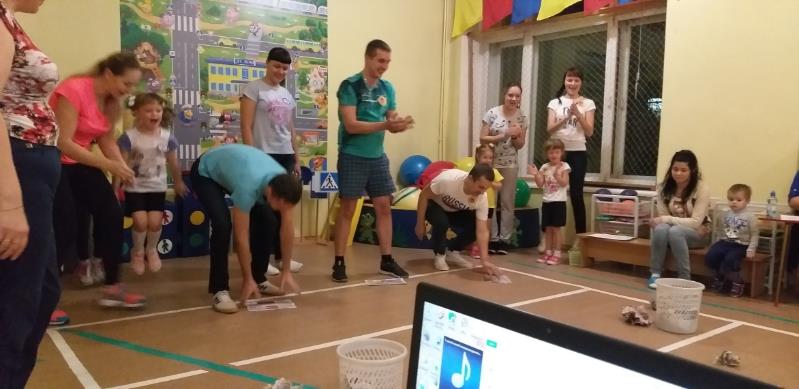 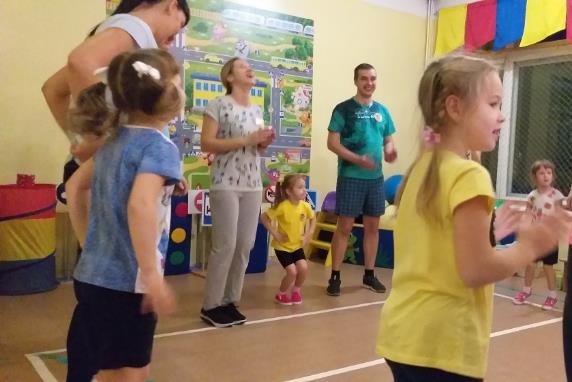 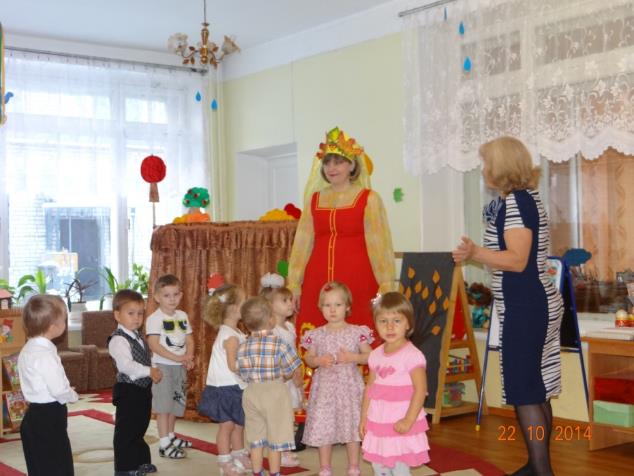 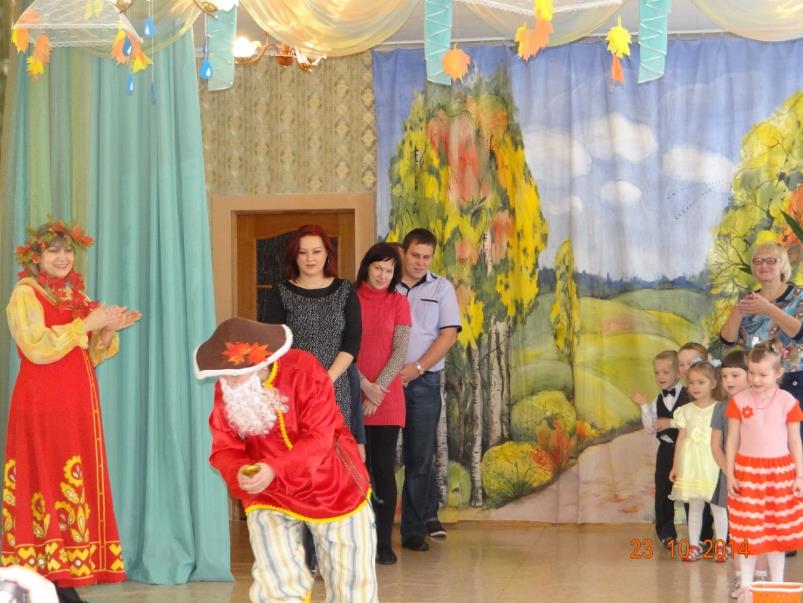 ВЫВОД
Организация взаимодействия ДОУ и семьи учитывая все аспекты деятельности представляют собой интересную и эффективную модель работы.
Данная форма сотрудничества учитывает не только потребности всех участников образовательного процесса, но и повышает их активность и компетентность. 
Благодаря установки доверительно – партнерских отношений между субъектами взаимодействия создается благоприятный психологический климат в ДОУ.
Повышение заинтересованности в развитии собственных детей.